Lección 1
JESÚS COME CON UN FARISEO
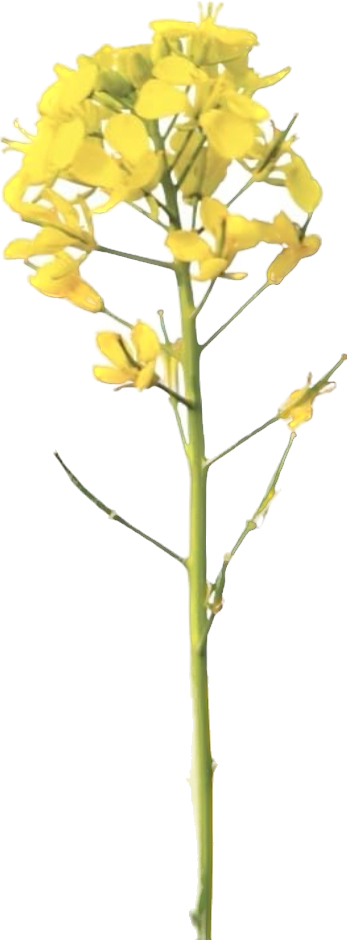 Lucas 11.37-44
«Pero el Señor le dijo: “Vosotros los fariseos limpiáis lo de afuera
del vaso y del plato, pero por dentro estáis llenos de rapacidad y
de maldad”». 
Lucas 11.39
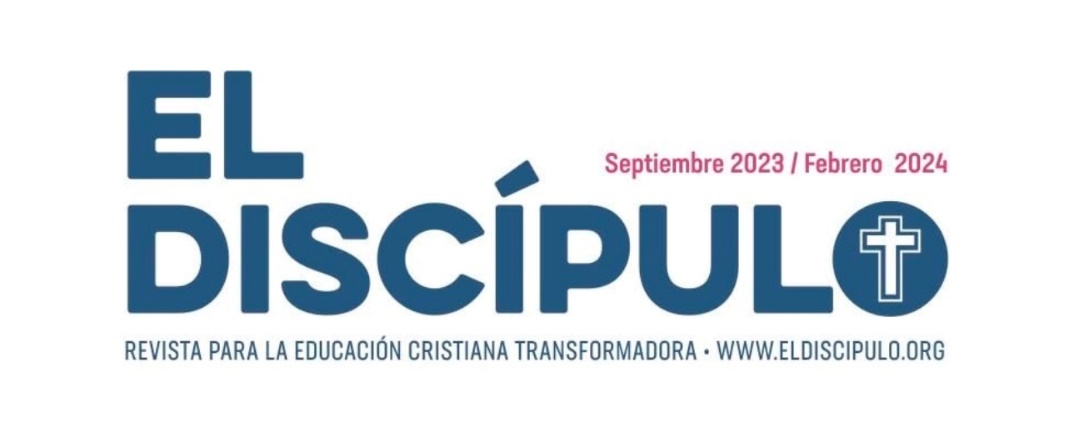 Año 31/Vol. 2
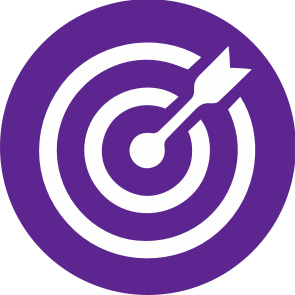 OBJETIVOS
Analizar qué es lo fundamental en la relación con Dios y por ende con los demás.
Reconocer el valor que tienen todas las personas ante Dios.
Identificar lo que es esencial en el cumplimiento de la ley.
Destacar el comportamiento de Jesús cuando lo que está planteado es la honestidad y la pureza de los que dicen representar a Dios.
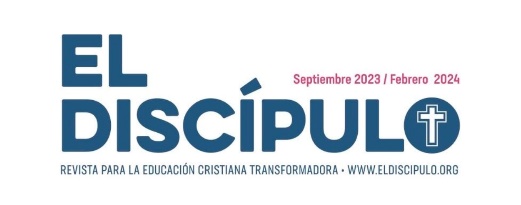 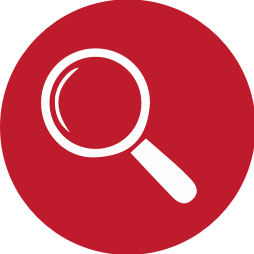 VOCABULARIO
Fariseos: Eran líderes religiosos muy conservadores. Aceptaban como Escritura la ley, los profetas y los escritos. Hacían sus adaptaciones a estas Escrituras con interpretaciones orales. La forma en que añaden prescripciones a la ley es fuertemente criticada por Jesús (Mt 23.4). La mayoría de los escribas eran fariseos. Eran los maestros del pueblo judío.
Escribas: Posiblemente, eran fariseos que se dedicaban a estudiar la ley judaica. Lo hacían con mucha rigurosidad. Se acepta, sin embargo, que no todos los escribas eran fariseos.
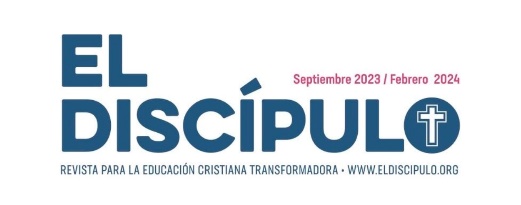 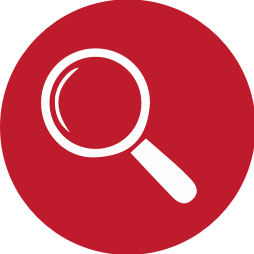 VOCABULARIO
Ley: Se le conoce como la Torá, enseñanzas dadas por Dios al pueblo para orientar su conducta en el ámbito personal, social y cúltico. Mediante esta se crea el pacto que expresa la voluntad de Dios y que el pueblo debe obedecer. El fundamento teológico de la ley se origina en el encuentro de Dios con Moisés y en las enseñanzas que siguen a este origen. Esta revelación especial de Dios a Moisés es el norte para la predicación de los profetas, y demás personajes y escritos del Antiguo Testamento.
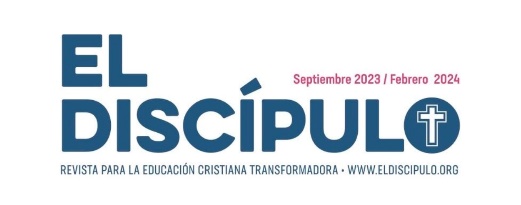 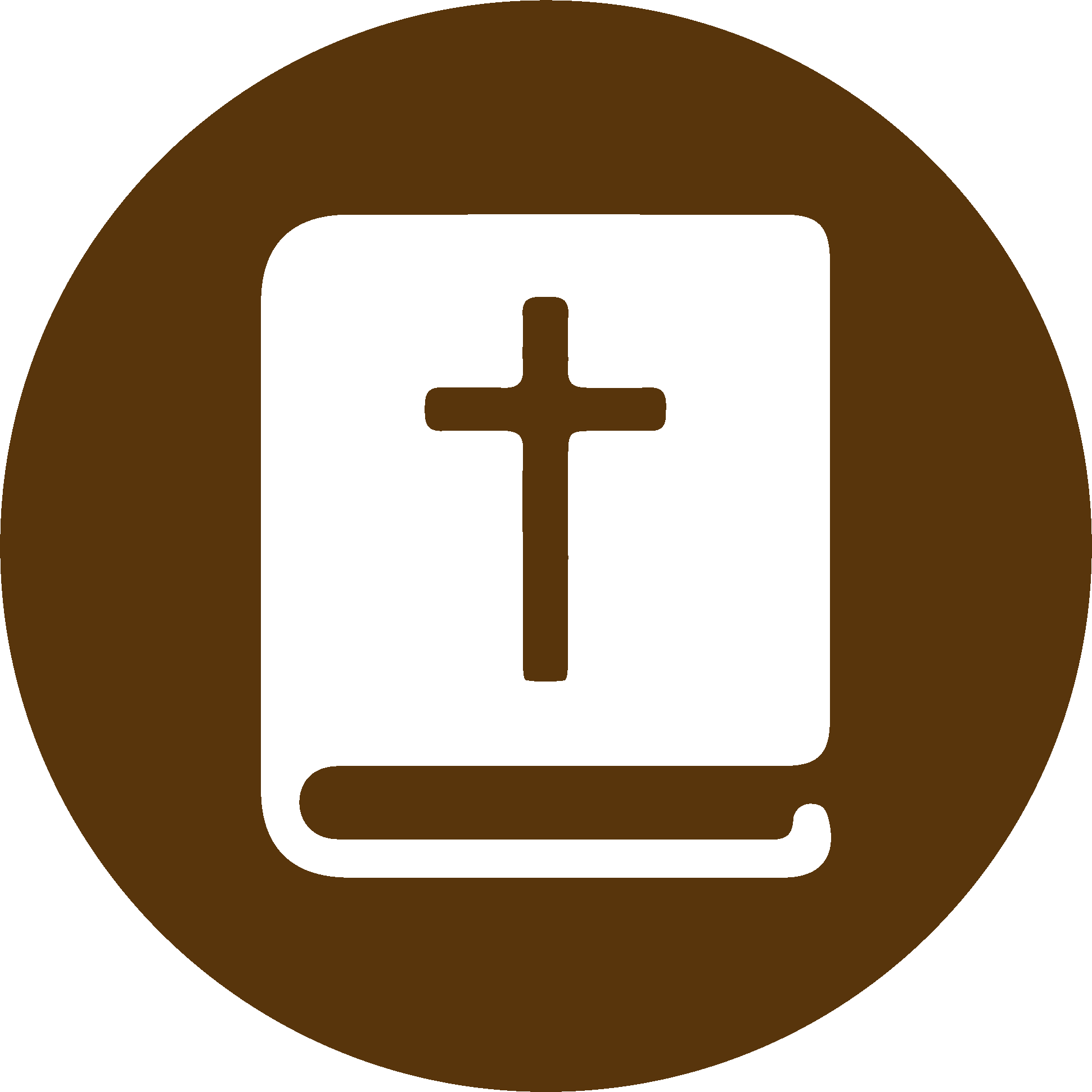 TEXTO BÍBLICO: Lucas 11.37-38
RVR

37 Tan pronto terminó de hablar, un fariseo le rogó que comiera con él; y entrando Jesús en la casa, se sentó a la mesa.

38 El fariseo, cuando lo vio, se extrañó de que no se hubiera lavado antes de comer.
VP

37 Cuando Jesús dejó de hablar, un fariseo lo invitó a comer en su casa, y Jesús entró y se sentó a la mesa.

38 El fariseo se extrañó al ver que no había cumplido con la ceremonia de lavarse antes de comer.
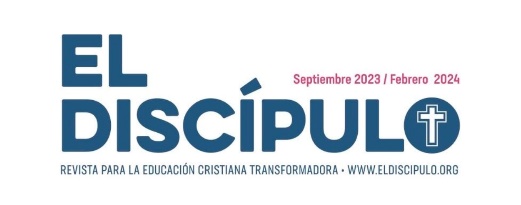 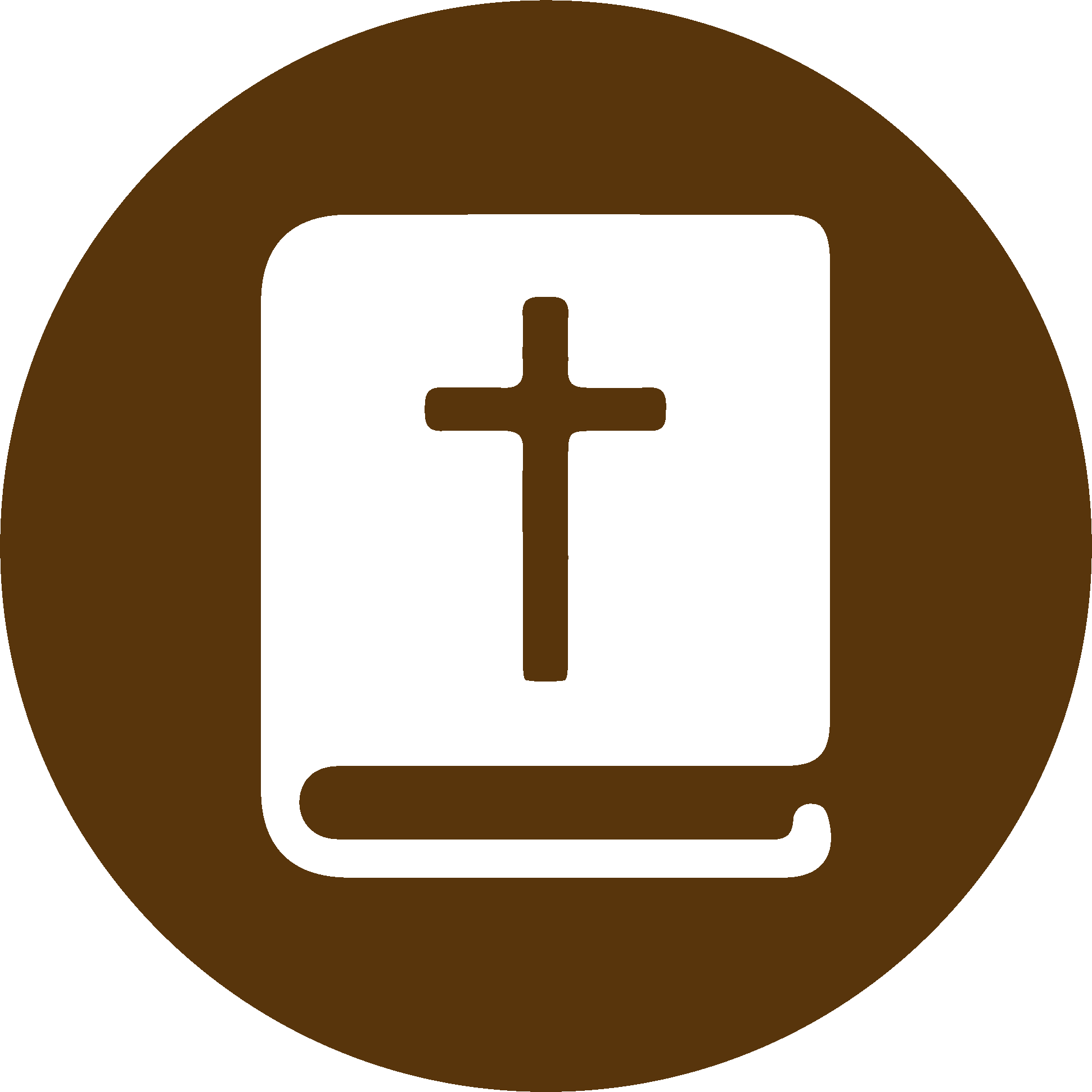 TEXTO BÍBLICO: Lucas 11.39-40
VP

39 Pero el Señor le dijo: —Ustedes los fariseos limpian por fuera el vaso y el plato, pero por dentro ustedes están llenos de lo que han
conseguido por medio del robo y
la maldad.

40 ¡Necios! ¿No saben que el que hizo lo de fuera, hizo también lo de dentro?
RVR

39 Pero el Señor le dijo: —Vosotros los fariseos limpiáis lo de fuera del vaso y del plato, pero por dentro estáis llenos de rapacidad y de maldad.

40 ¡Necios!, el que hizo lo de fuera, ¿no hizo también lo de dentro?
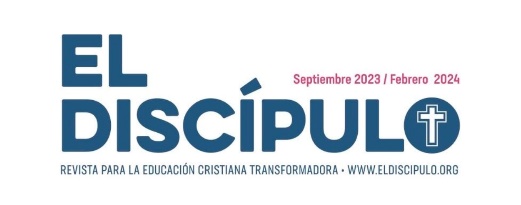 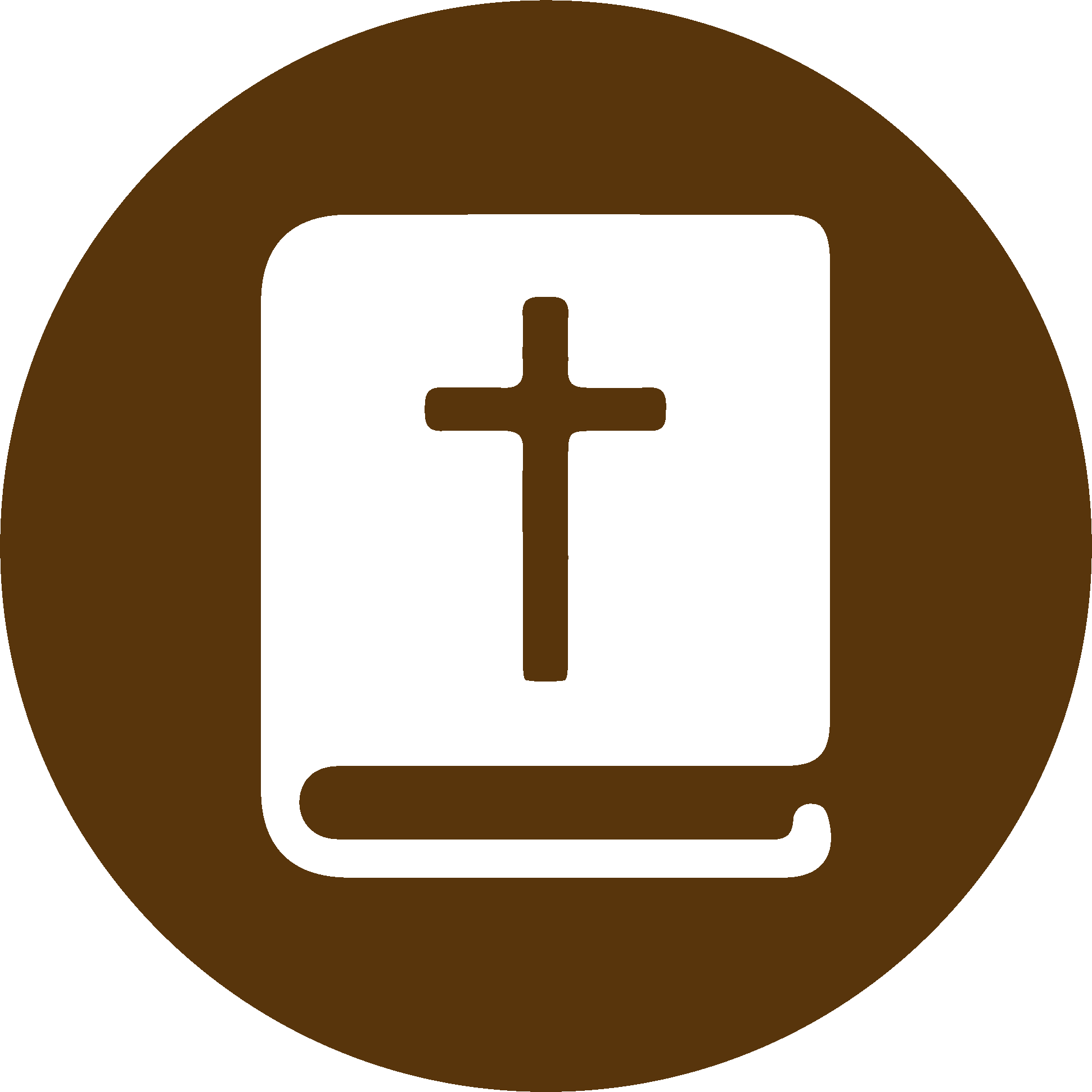 TEXTO BÍBLICO: Lucas 11.41-42
RVR

41 Dad limosna de lo que tenéis, y entonces todo os será limpio.

42 »Pero ¡ay de vosotros, fariseos!, que diezmáis la menta, la ruda y toda hortaliza, y pasáis por alto la justicia y el amor de Dios. Esto os era necesario hacer, sin dejar de hacer aquello.
VP

41 Den ustedes sus limosnas de lo que está dentro, y así todo quedará limpio.

42 »¡Ay de ustedes, fariseos!, que separan para Dios la décima parte de la menta, de la ruda y de toda clase de legumbres, pero no hacen caso de la justicia y el amor a Dios. Esto es lo que deben hacer, sin dejar de hacer lo otro.
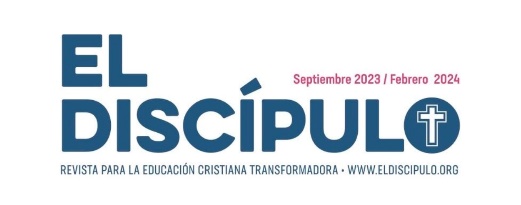 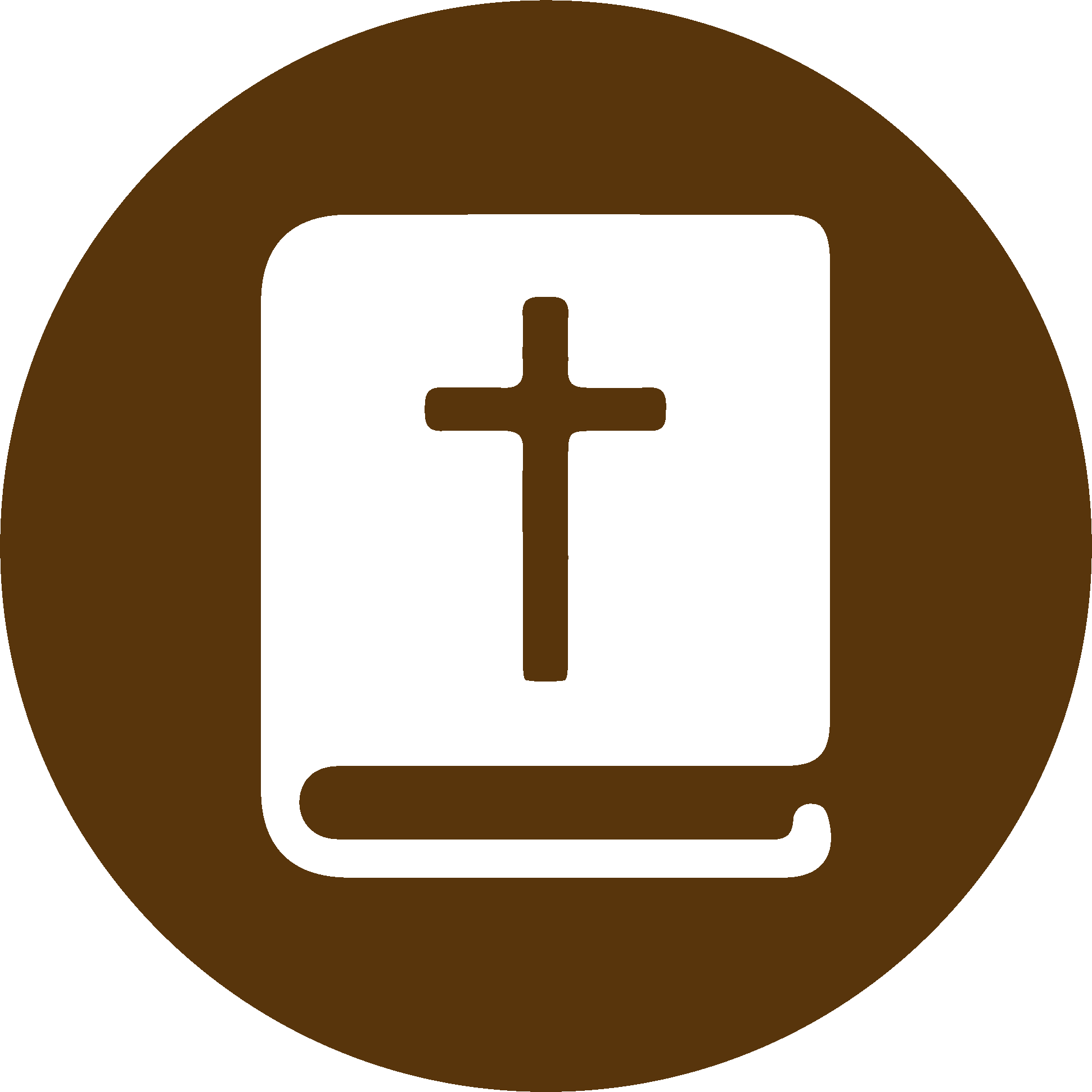 TEXTO BÍBLICO: Lucas 11.43-44
RVR

43 »¡Ay de vosotros, fariseos!, que amáis las primeras sillas en las sinagogas y las salutaciones en las plazas.

44 »¡Ay de vosotros, escribas y fariseos, hipócritas!, que sois como sepulcros que no se ven, y los hombres que andan por encima no lo saben.
VP

43 »¡Ay de ustedes, fariseos!, que quieren tener los asientos de honor en las sinagogas, y que desean que la gente los salude con todo respeto en las calles.

44 »¡Ay de ustedes, que son como sepulcros ocultos a la vista, los cuales la gente pisa sin saberlo!
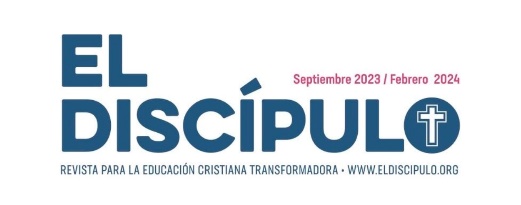 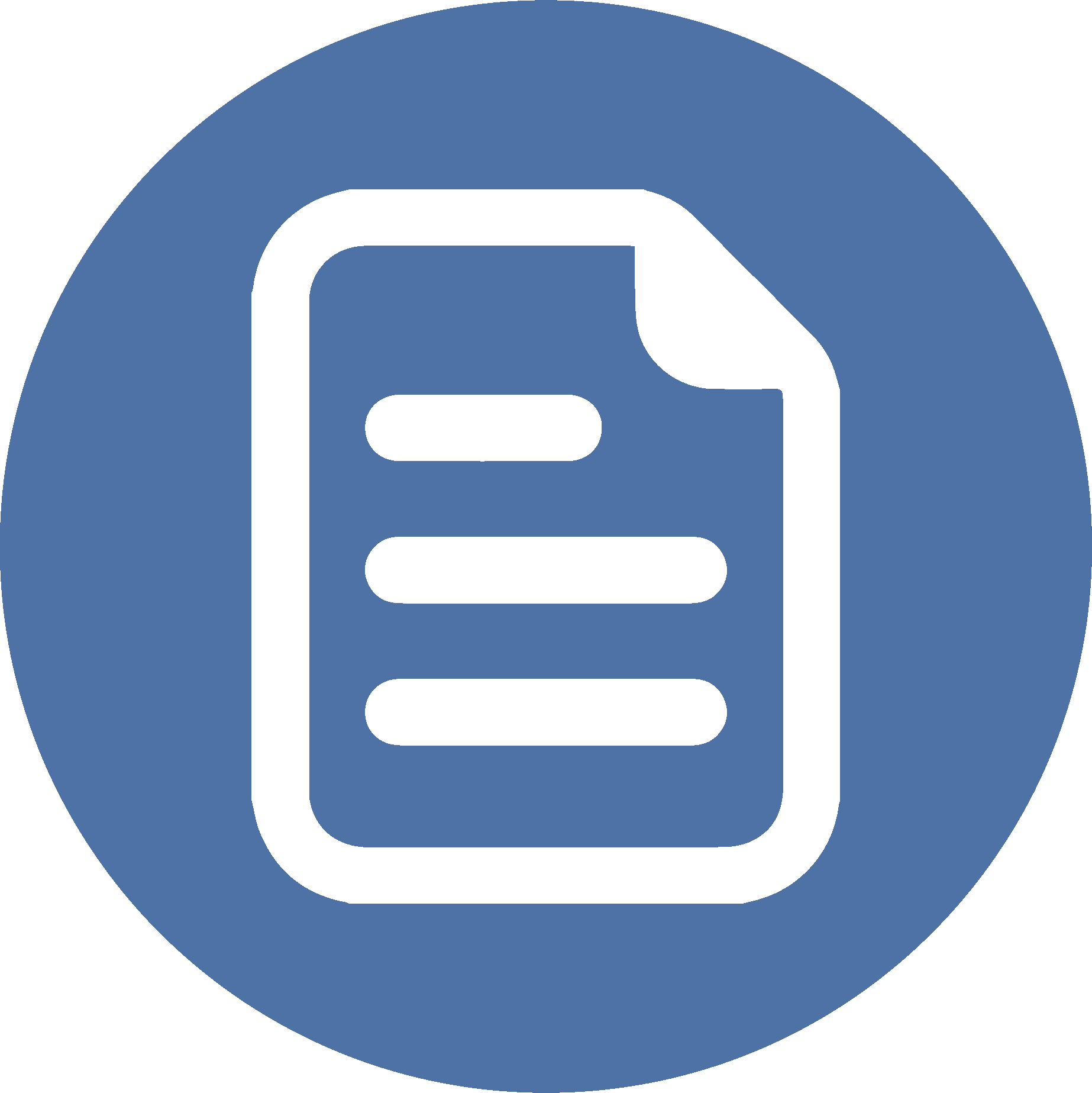 RESUMEN
En aquellos tiempos, Jesús se enfrenta a una religión que reclamaba una supremacía espiritual. Se creían mejores que los demás por haber sido escogidos por Dios. Enseñaban que su piedad era superior (Lc 18.9-14). Jesús los confronta al exigirles humildad de corazón para acercarse a Dios, como hizo el publicano.
Jesús come con el fariseo que lo invita a su casa simplemente porque lo ama. Es cierto que rechaza su conducta, sin embargo, acepta su invitación para afirmar el valor de su ser como persona.
La importancia que tiene ofrecer a Dios un culto sincero como respuesta a una espiritualidad centrada en la «pureza» interior y no en apariencias exteriores.
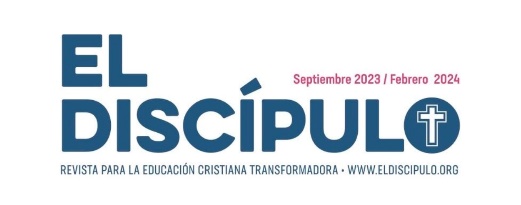 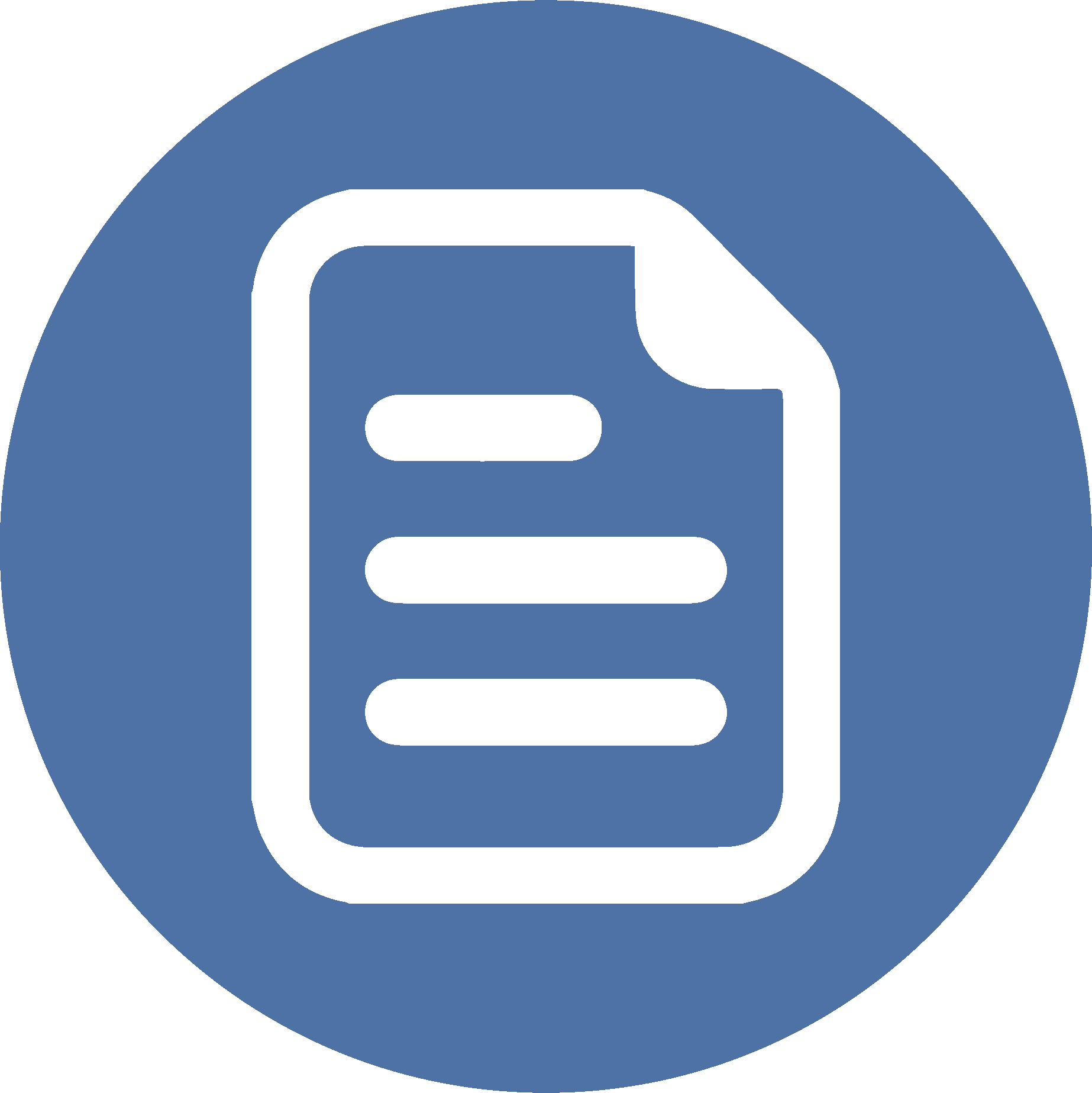 RESUMEN
Señalamos que es fundamental internalizar los cambios que reclama Jesús en la relación con Dios, estos centrados en el amor y la justicia.
Afirmamos los valores de la fraternidad interhumanos que cancelan todo divisionismo enajenante: descolla, entonces, la diversidad en todos los renglones de la vida para destacar que nos necesitamos mutuamente.
Toda esta reflexión que reclama justicia y amor como norte para el ejercicio de una espiritualidad que sea propicia a los ojos de Dios tiene como referente la persona de Cristo, Verbo de Dios que encarnó la verdadera justicia y el amor que nos une a él y a los demás.
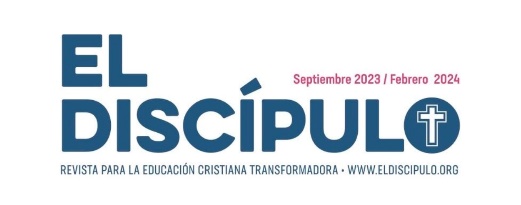 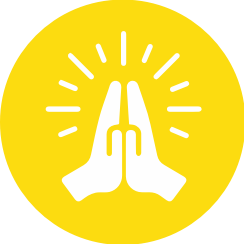 ORACIÓN
Señor, te damos gracias por enseñarnos en qué consiste la verdadera piedad que brota de un corazón contrito y humillado. Tú nos diste el ejemplo de humildad que no busca honores ni reconocimientos y nos mostraste el camino del encuentro con los demás, amándolos aun en medio de nuestras diferencias. Ayúdanos a vivir la fe que desde ti nos mueve a la justicia y al amor. En Cristo Jesús, amén.
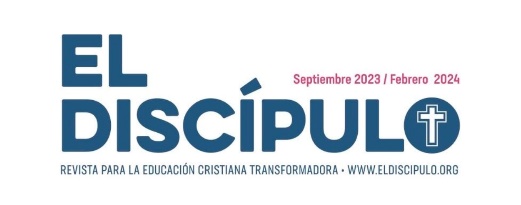